3

Ce que l’IA peut faire et cequ’elle ne pourra jamais faire
31/01/2024
Copyright © Jean Gayral 2024
1
La grande différence entre l’IA et l’intelligence humaine
L’ intelligence artificielleou les robots, si perfectionnéssoient-ils, ne seront jamaisque l’équivalent plus rapide
d’un cerceau gauche
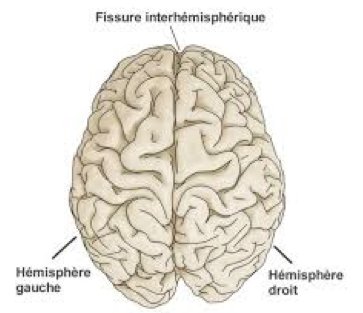 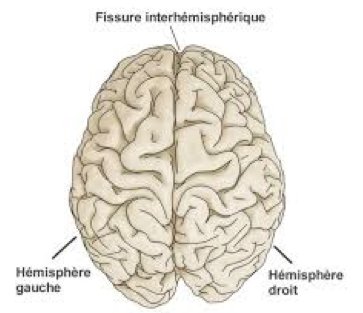 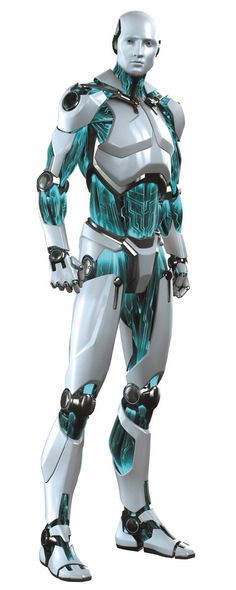 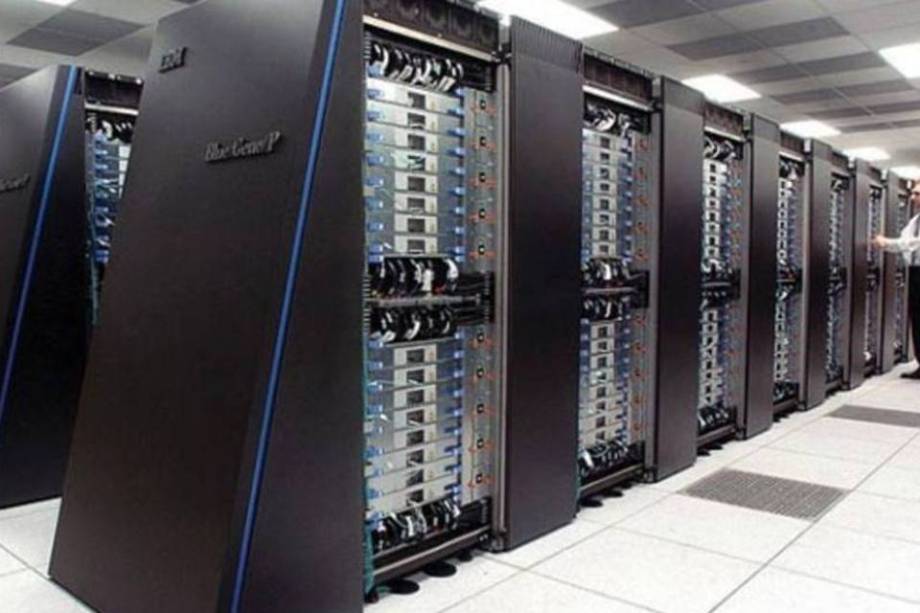 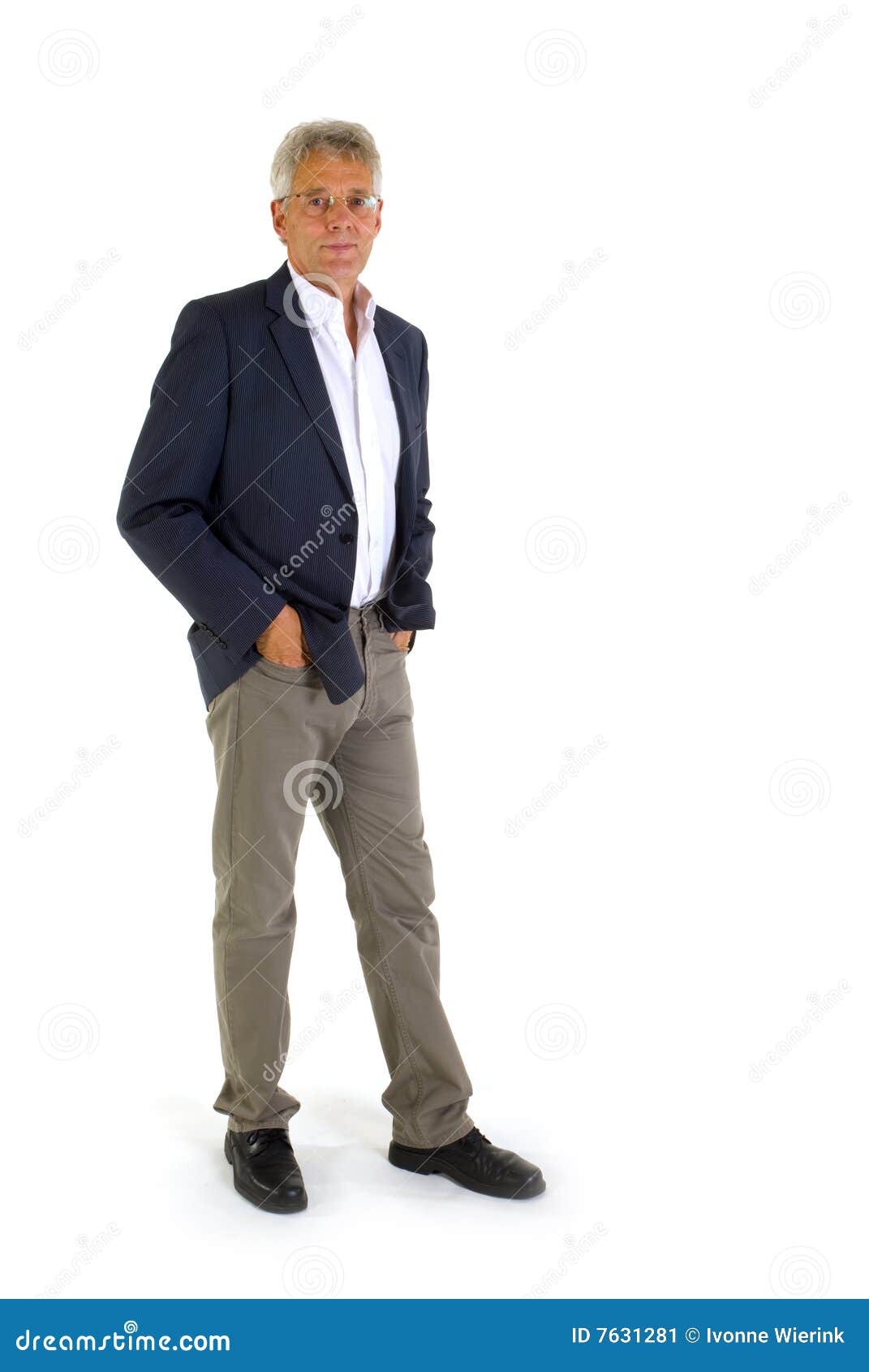 Il manquera toujours à l’IA laconnexion avec la conscienceet le monde subtil de l’Akasha,le champ informationnel originel
31/01/2024
Copyright © Jean Gayral 2024
2
Ce que l’IA ne pourra jamais faire
Avoir des intuitions lui permettant d’avoir des idées créatrices et novatrices
Être capable d’imagination et de conceptualiser des idées nouvelles
Découvrir quelques chose de nouveau, mais elle pourra améliorer ce qui existe
Faire un raisonnement mathématique mais elle pourra faire des calculs complexes
Ressentir des émotions, mais elle pourra en mimer certaines
Avoir la conscience de ses actes et des conséquences qu’ils peuvent avoir
Prendre conscience d’elle-même et de savoir ce qu’elle est en train de faire
Avoir une sensibilité autre qu’une capacité de réaction à un stimuli externe
Avoir des perceptions sensorielles qui lui soient propres et non guidées
etc…
31/01/2024
Copyright © Jean Gayral 2024
3
Ce que l’IA peut faire dans le domaine informationnel
Elle reproduit parfaitement la démarche humaine, mais à la vitesse de la lumière !
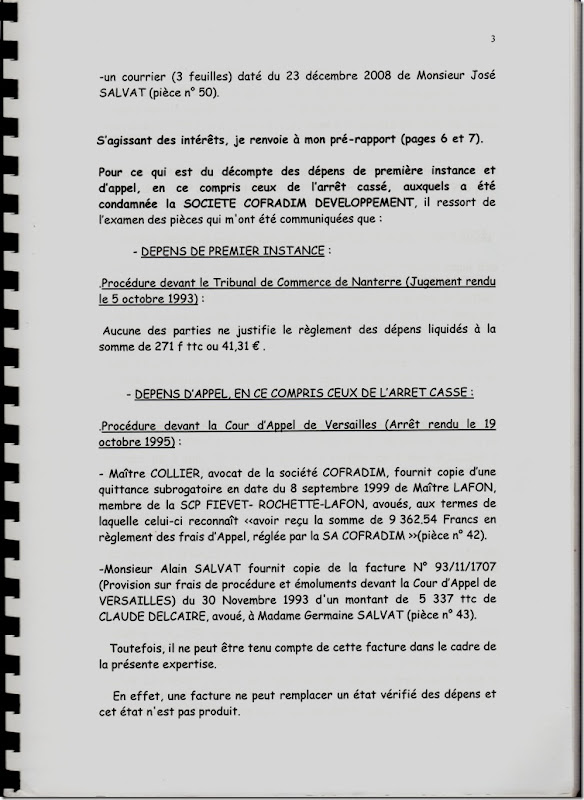 Expression de la 
requête de l’utilisateur
Rechercher et sélectionner les bases de données traitant du sujet
Analyser l’ensemble 
des pages sélectionnées et collecter les données
Rédiger une synthèsecapable de répondre à la requête initiale
I A
Selectionprocess
Explorationprocess
Wrap-upprocess
Rapport final
Bases de données juridiques :
Le Doctrinal, Dalloz, Lexis 360, Lamyline, Lextenso, Lexbase, etc.
Par ex. un avocat veut connaitre toute la jurisprudence relative à son affaire
En quelques minutes seulement !
Plusieurs journées de travail !
31/01/2024
Copyright © Jean Gayral 2024
4
Ce que l’IA peut faire dans le domaine sécuritaire
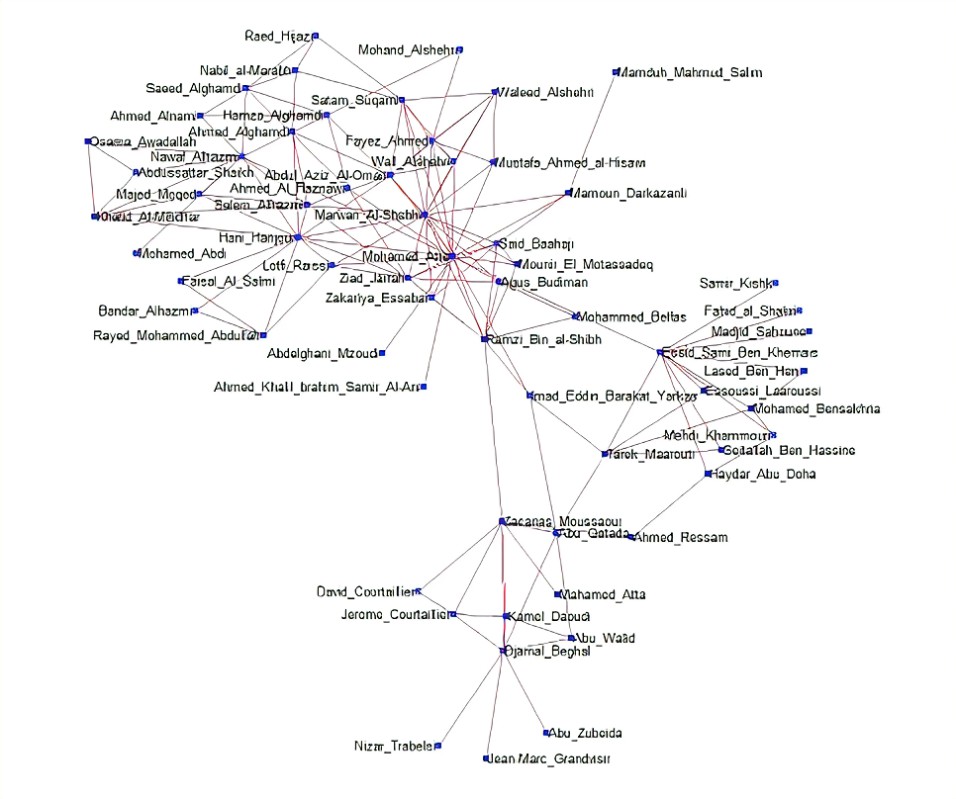 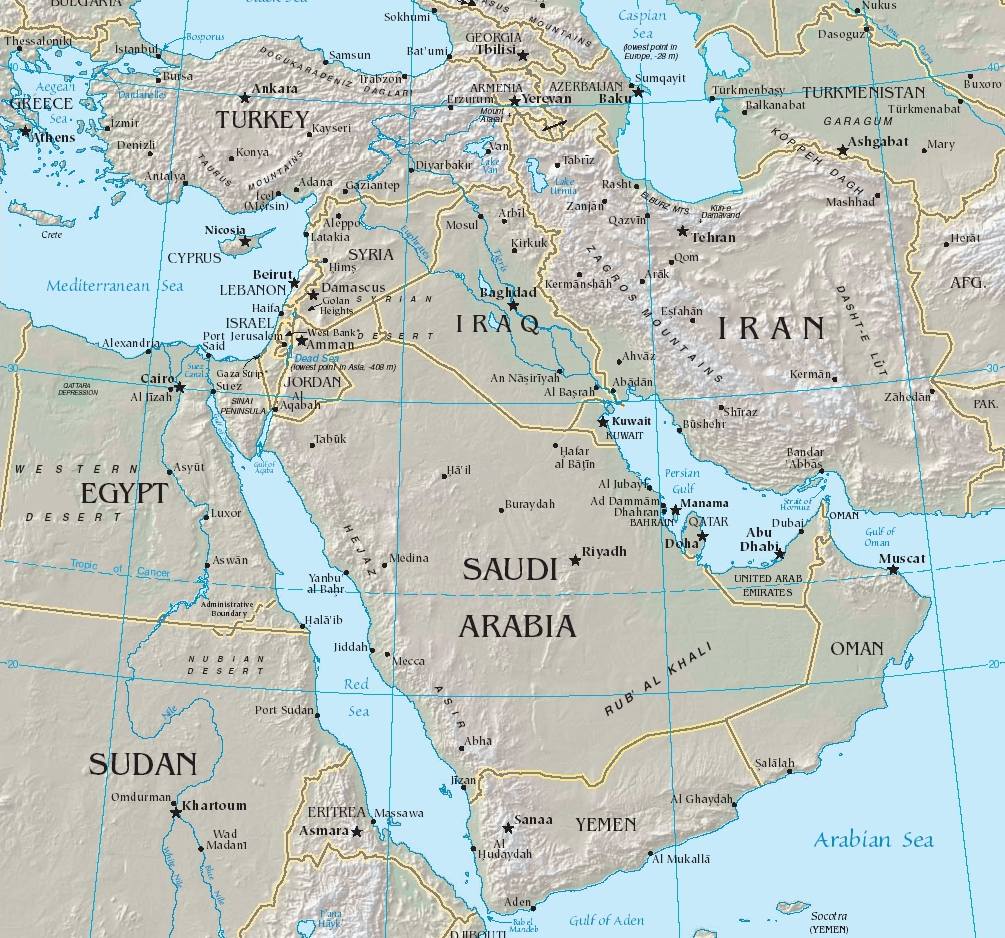 Le logiciel "STONE" 
"Shaping Terrorist Organizational Network Efficiency". Dès qu’un terroriste est identifié par un service secret, STONE va scanner l’ensemble de ses communications télépho- niques, échanges de SMS, d’emails et de messages sur les réseaux sociaux afin de bâtir toute la structure d’appartenance et de connexion de cet individu avec ses relations, son environnement et son organisation.
Input
Tout son réseau
 d’appartenanceet de connexions
31/01/2024
Copyright © Jean Gayral 2024
5
Ce que l’IA peut faire dans le domaine médical
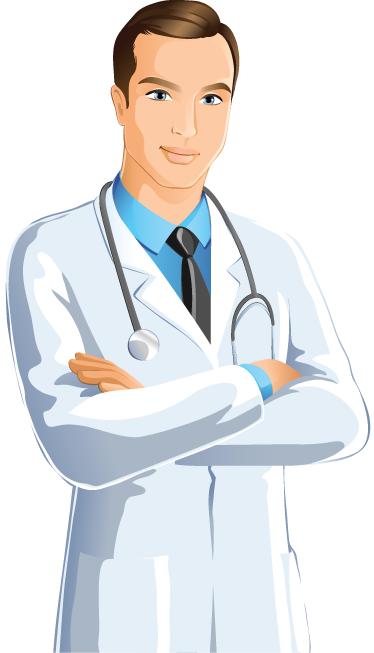 Etudes de médecine
Base de connaissance du médecin
Internat hospitalier
diagnostic
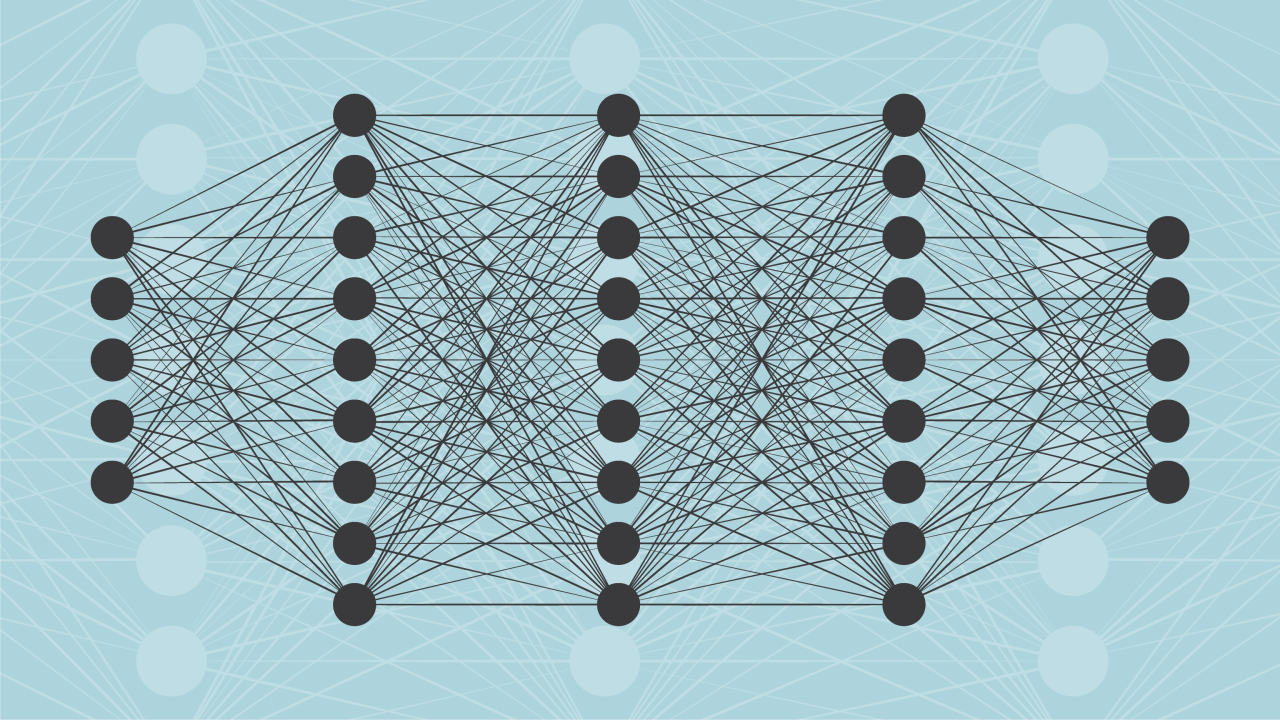 Expériences professionnelles
Caractéristiques de toutesles pathologies connues
Références de tous les médicaments, traitementset protocoles utilisés jusqu’ici
Diagnostic +++
Base de connaissance de l’IA
Dr IA
Base de données de tous lesdossiers médicaux de la population
?
(Secret médical)
31/01/2024
Copyright © Jean Gayral 2024
6
Ce que l’IA peut faire dans le domaine de l’ingénierie
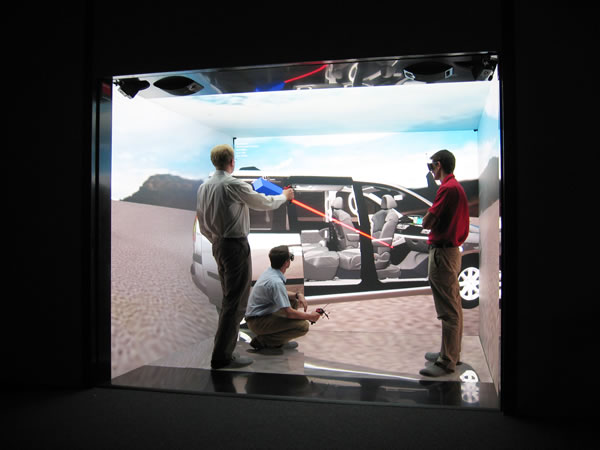 Le logiciel VIRTOOLS de PSA
L’IA est associée à la réalité virtuelleIl permet aux ingénieur de travailler sur l’objet de leur étude avant que ce dernier n’existe. Cela facilite le travail de design notamment dans les espaces exiguës. De plus l’IA apprend tout au long du travail des ingénieurs et peut faire des suggestions.
Salle virtuelle PSA équipée avec le logiciel Virtools
31/01/2024
Copyright © Jean Gayral 2024
7
Le pire que l’IA puisse faire dans le domaine du contrôle social
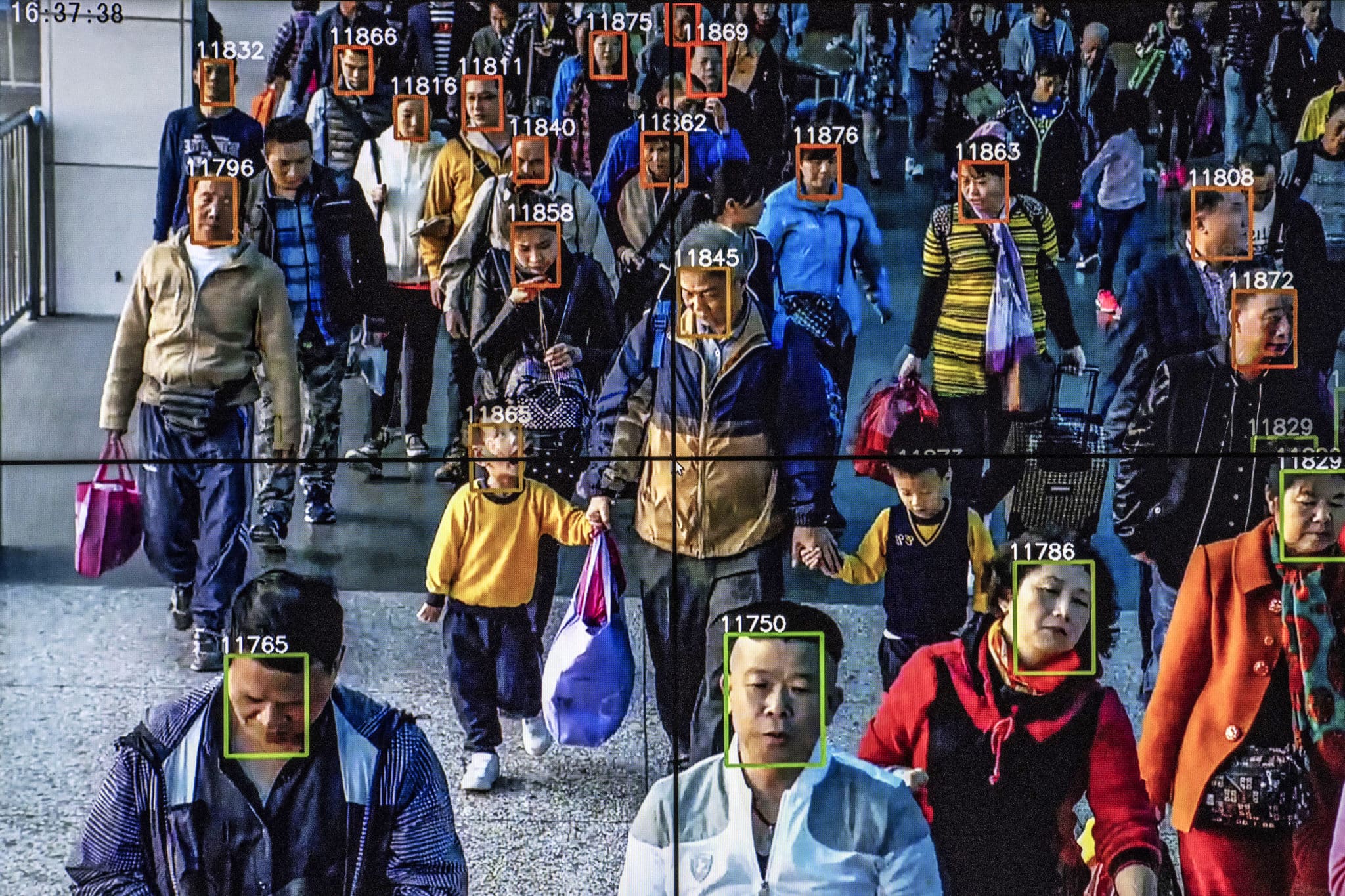 Le système de contrôle social chinois (SCS)
L’IA joue un rôle prépondérant dans le puissantsystème chinois pour contrôler, dresser le com-
portement et noter les habitants du pays enfonction de leur degré de soumission au régime.Ce système est basé sur l’usage généralisé du numérique, contrôle facial, traçage des person-nes et analyse de leur vie privée.
31/01/2024
Copyright © Jean Gayral 2024
8
L’IA soulève de profondes préoccupations éthiques
Peut-on laisser une IA prendre une décision automatisée dans des domaines telsque la justice, les soins de santé, les voitures autonomes, ou pire l’armée ?
Comment traiter le problème de la responsabilité lorsqu’une IA provoque unpréjudice, un accident, ou pire la mort de quelqu’un ?
Comment fixer la limite entre ce que l’on accepte que l’IA fasse et ses applications mettant en péril la protection de la vie privée ?
Comment éviter que l’IA ne soit utilisée pour manipuler des populations ou des consommateurs et qu’elle ne devienne un instrument de domination ?
L’utilisation des robots pose un problème fiscal : Ne faudrait-il pas les faires contribuer aux charges sociales, au même titre que les ouvriers et techniciens ?
etc…
31/01/2024
Copyright © Jean Gayral 2024
9
Une chose est sure : une IA ne fera jamais partie de ce tableau !
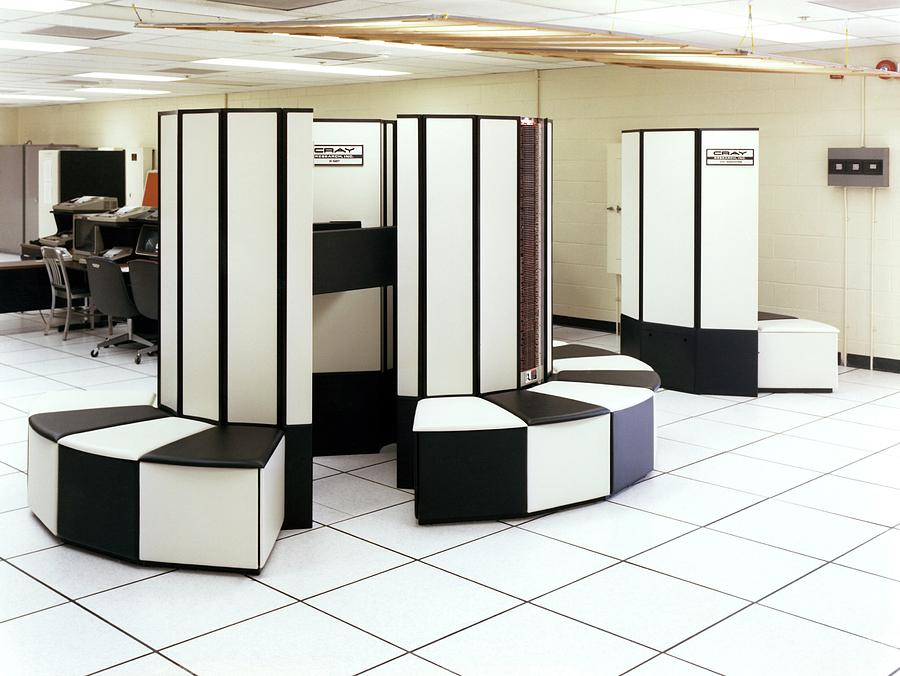 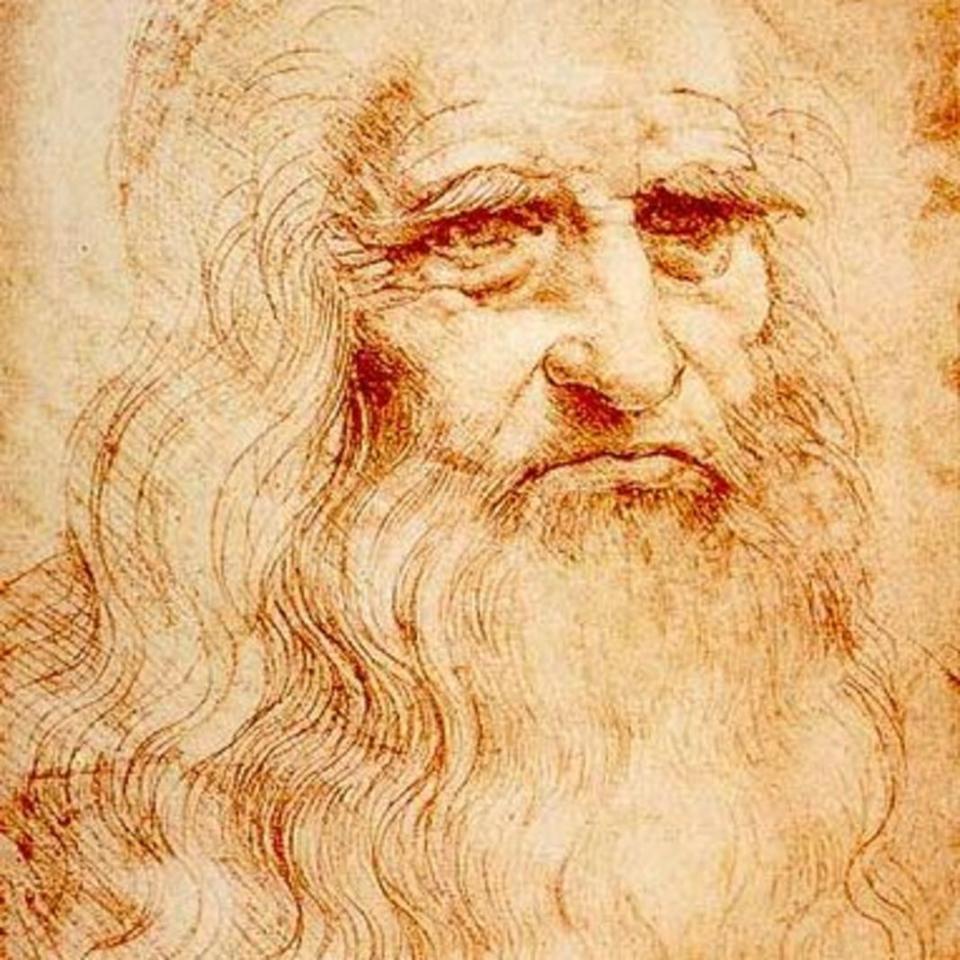 Camus
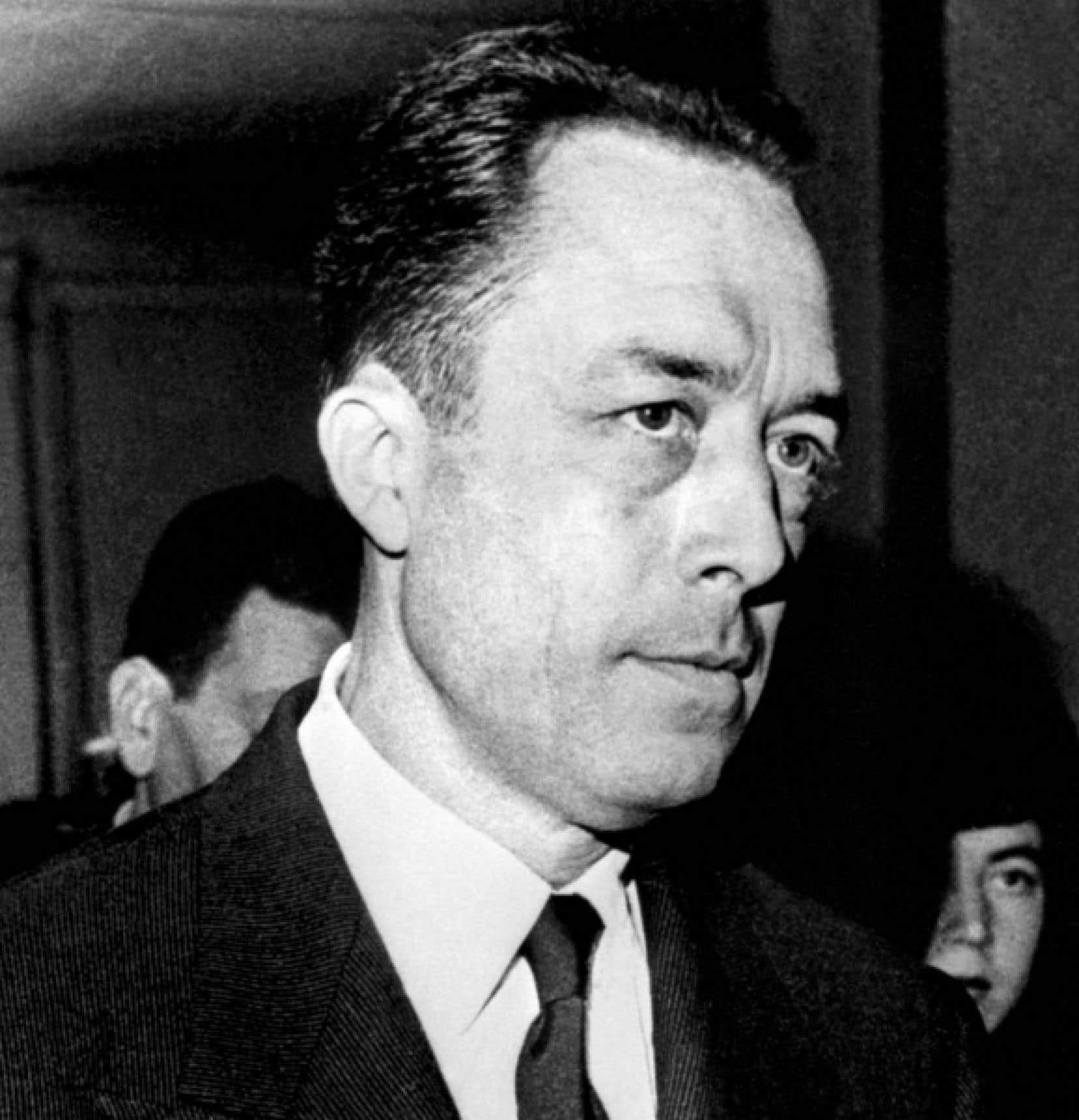 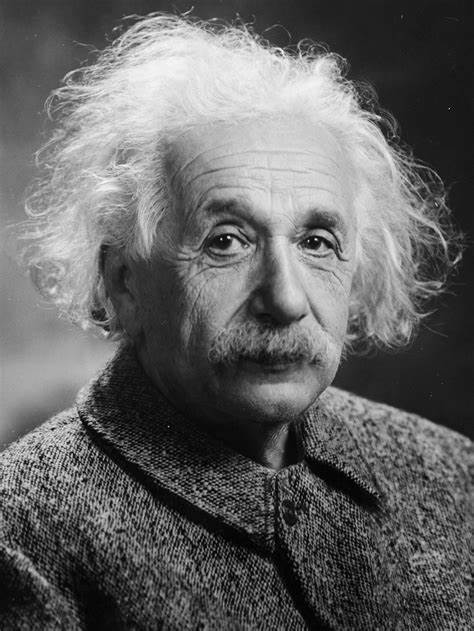 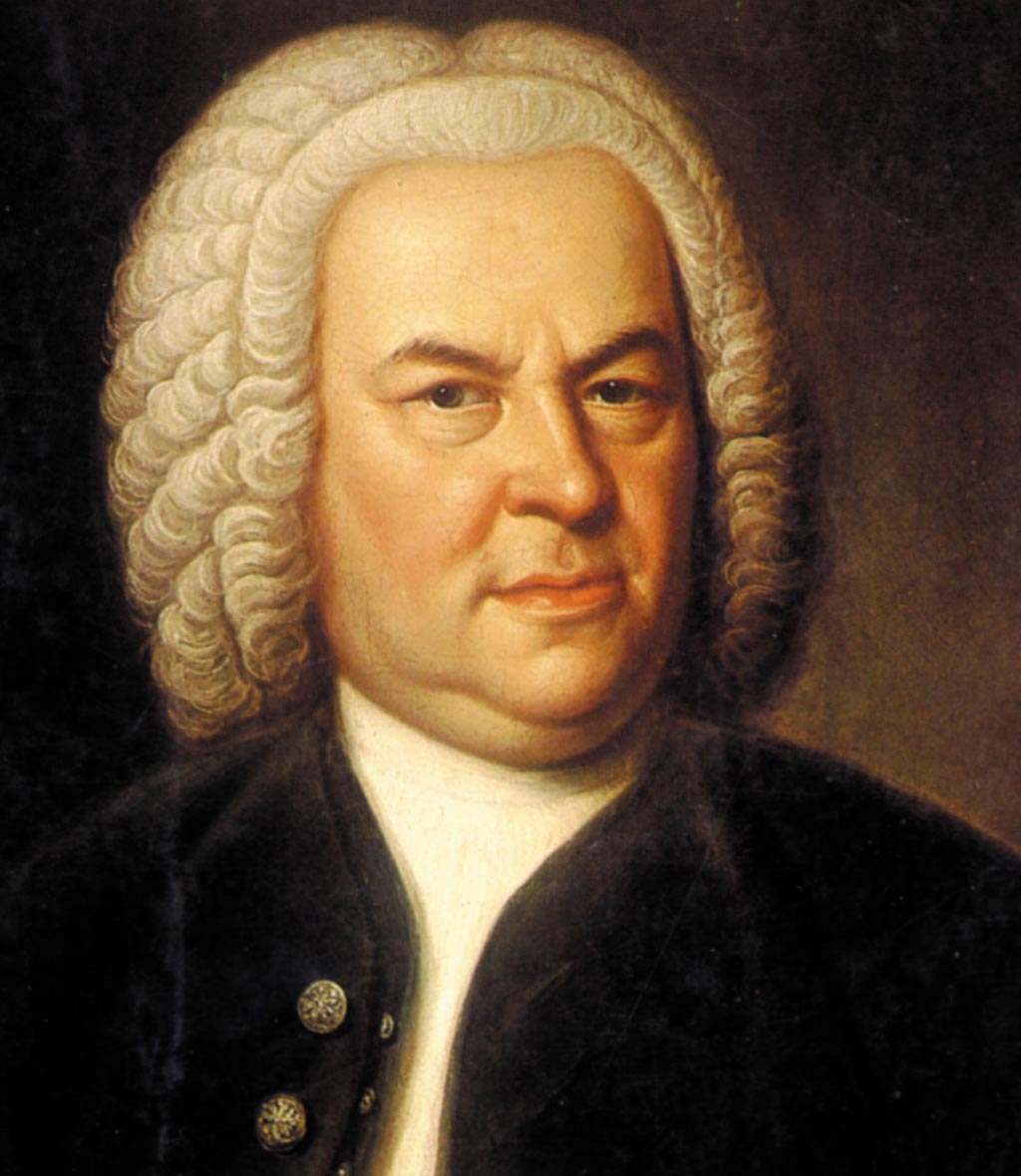 De Vinci
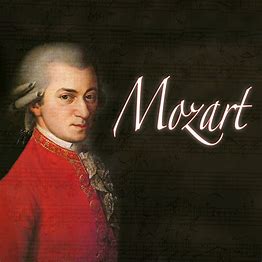 Einstein
Bach
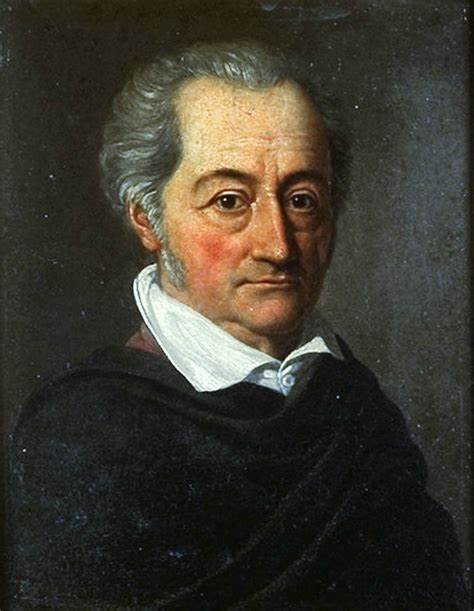 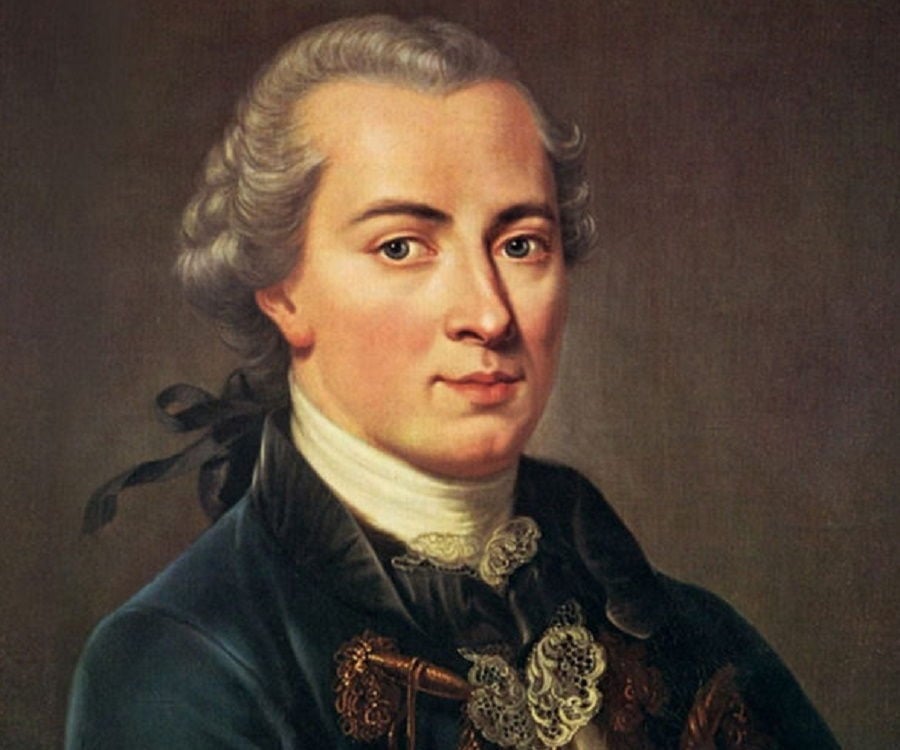 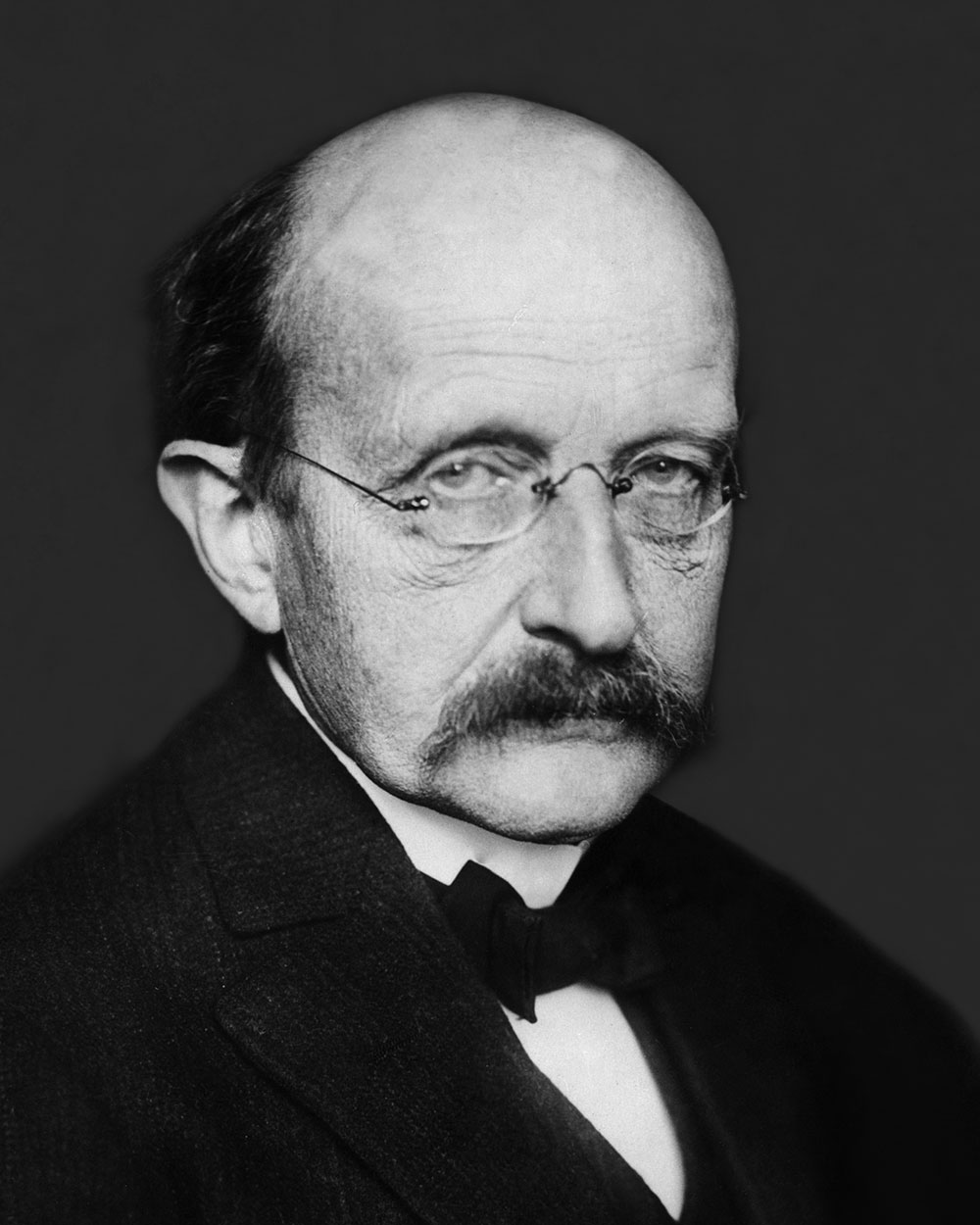 Picasso
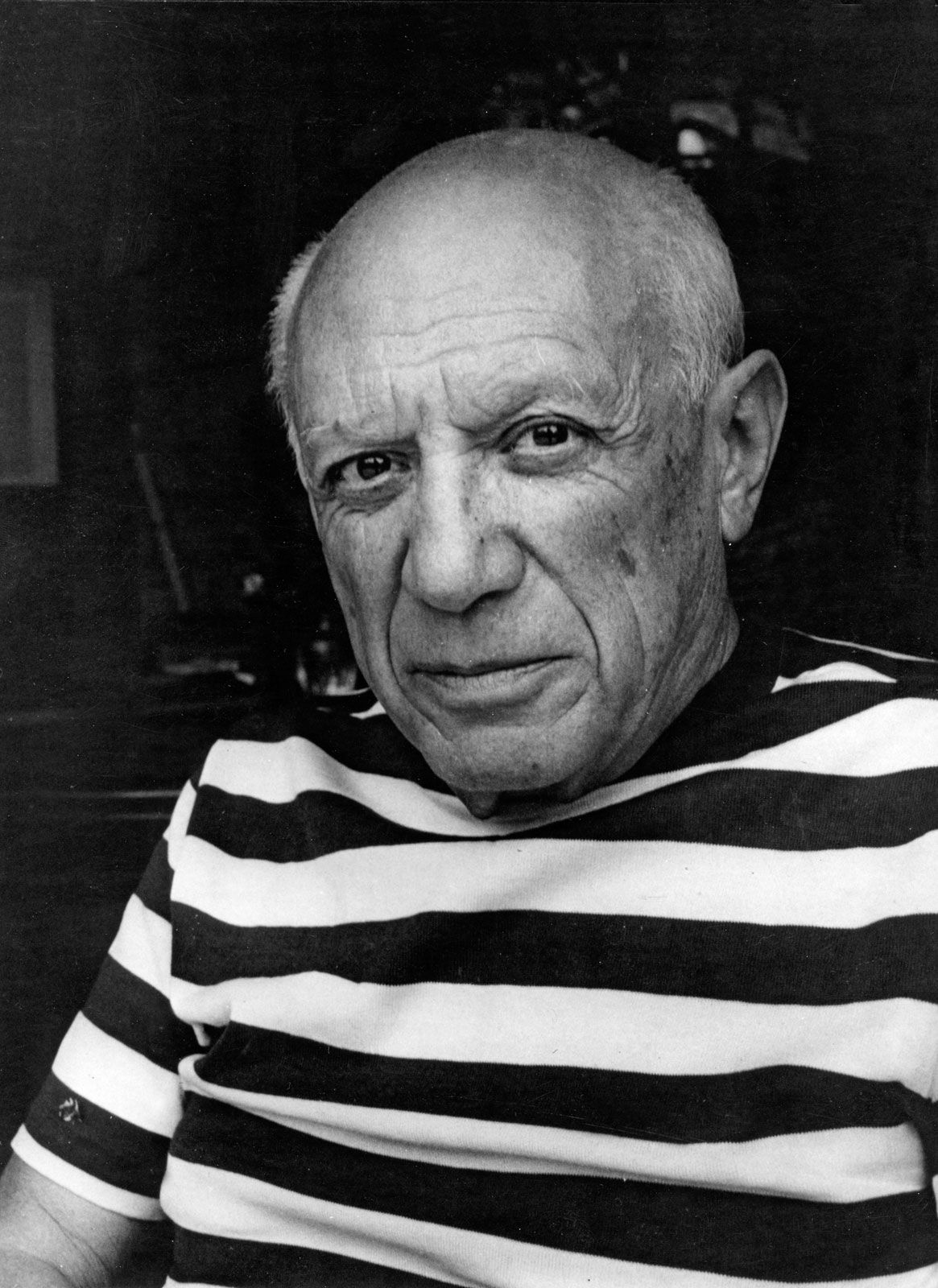 Goethe
Kant
Planck
etc…
31/01/2024
Copyright © Jean Gayral 2024
10
4

Quels sont les dangers et les bienfaits 
de l’intelligence artificielle ?
31/01/2024
Copyright © Jean Gayral 2024
11
Quelques menaces dangereuses de l’IA
Chômage de masse dû au remplacement de nombreux postes par l’IA
Gouffre énergétique qui nécessitera une production massive d’énergie
Fausses vidéos de quelqu’un pour lui faire dire ce qu’il n’a jamais dit.
Générer de fausses preuves et fomenter un chantage à grande échelle.
Ecrire des articles de propagande semblant être émises par une source fiable.
Cyber piratage de systèmes pilotés par IA afin de perturber des infrastructures.
Faciliter des escroqueries de toutes natures et difficilement décelables
Corruption d’algorithmes de trading pour manipuler les marchés financiers
etc…
31/01/2024
Copyright © Jean Gayral 2024
12
Exemples de dangers de l’IA qui se sont déjà produits etqui ont provoqué de graves problèmes politiques
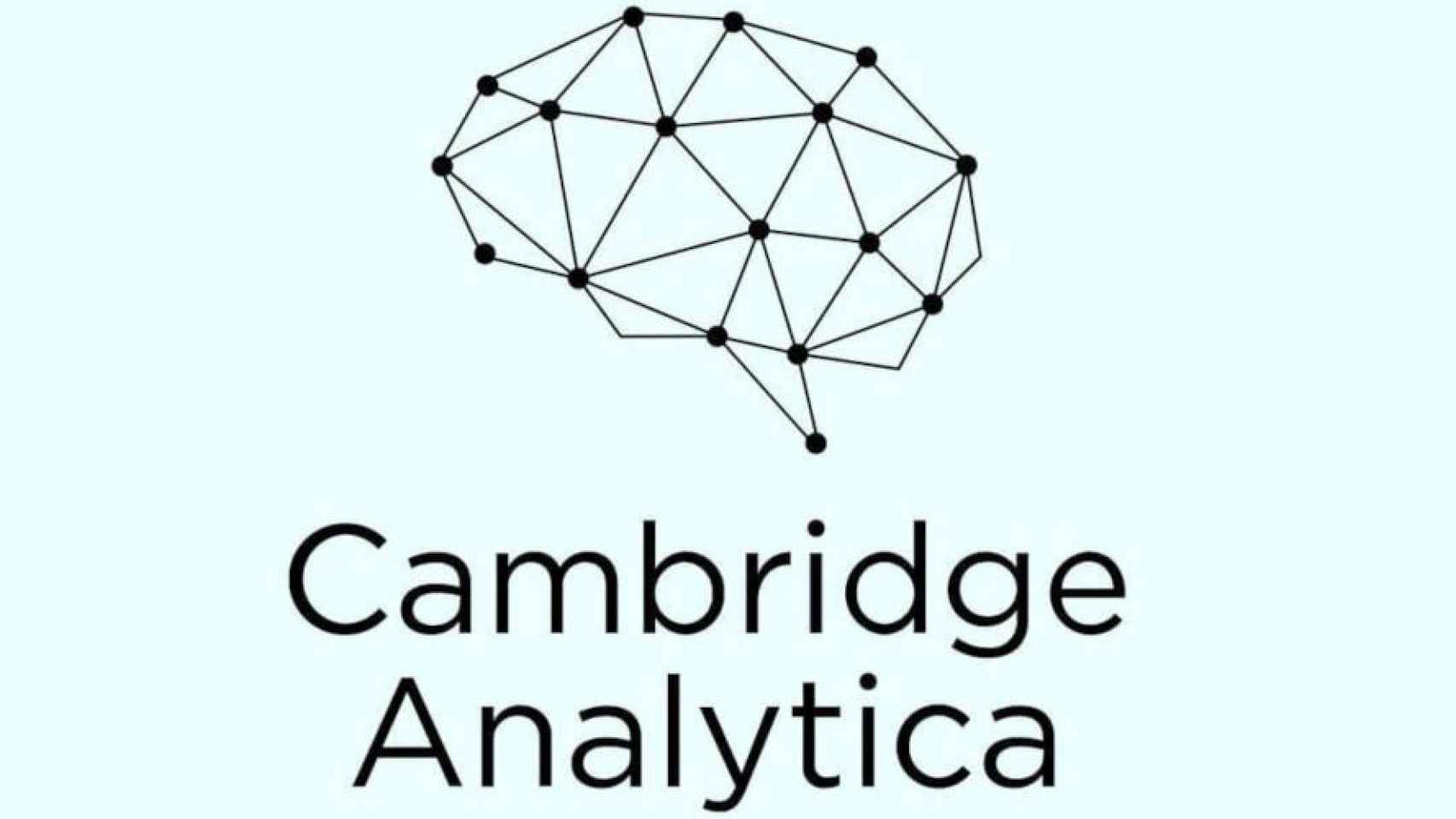 Cambridge Analytica a été au cœur d'un scandale mondial, pour avoir organisé l'« aspiration » des données personnelles de 87 millions d'utilisateurs Facebook dans le but de propager des messages favorables au Brexit au Royaume-Uni et  au vote en faveur de Donald Trump aux États-Unis.
L’IRA (Internet Research Agency), basée à Saint-Pétersbourg, mène des 
opérations d’influence en ligne pour le compte du gouvernement russe. 
L’agence utilise de faux comptes sur les plus grands réseaux sociaux, 
journaux en ligne, forums de discussion ou encore sur des services 
d’hébergement de vidéos pour influencer les élections en Occident.
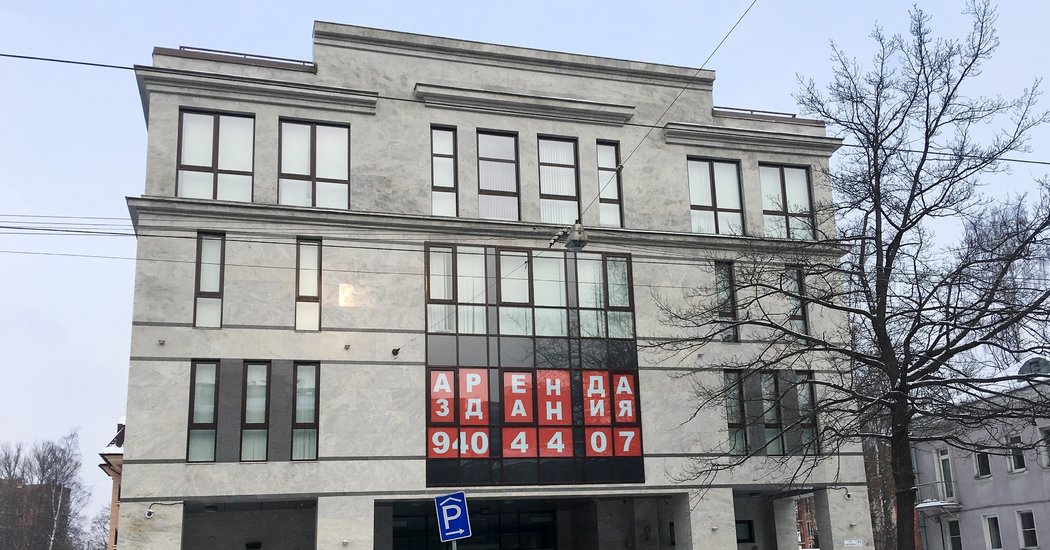 31/01/2024
Copyright © Jean Gayral 2024
13
Quelques bienfaits intéressants de l’IA
Aider les êtres humains dans leur quotidien (Google; Maps; Edge; Bing; etc…)
Favoriser l’apprentissage et la formation en la rendant plus concrète
Gagner en productivité et en efficacité (optimisations diverses et complexes)
Remplacer l’homme dans des tâches fastidieuses et/ou répétitives
Apporter à la police d’importants moyens d’investigation et d’enquête
Faciliter la vie des consommateurs grâce au e-commerce
Apporter une aide précieuse aux chercheurs dans les domaines de la R&D
Traduction automatique de textes et assistance vocale de traduction
etc…
31/01/2024
Copyright © Jean Gayral 2024
14
Exemples de bienfaits de l’IA : 
Comprendre et analyser les systèmes complexes
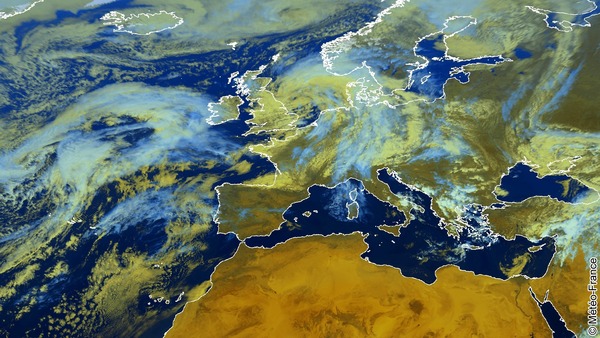 L’IA météorologique "DeepMind" a battu les méthodes traditionnellesles plus pointues du Centre européen de prévision météorologique àmoyen terme, et ouvre des perspectives importantes pour la sécuritédans de nombreux domaines.
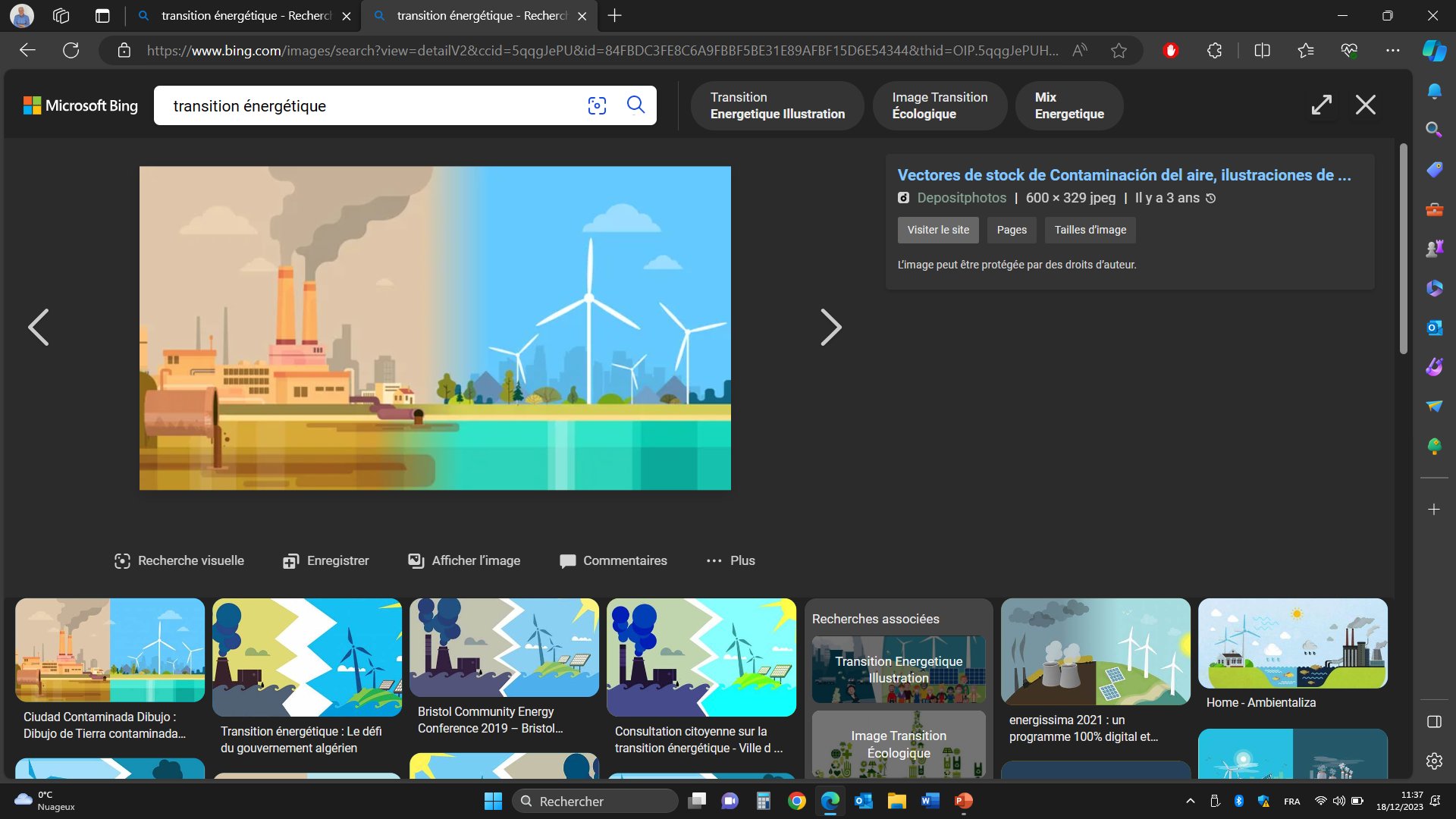 Une IA alimentée en continue par toutes les données disponibles enmatière de production et de consommation d’énergie serait capable de bâtir une stratégie de transition énergétique optimale absente de 
toutes les influences des lobbies.
31/01/2024
Copyright © Jean Gayral 2024
15
Exemples de bienfaits de l’IA :Améliorer la fiabilité et la sécurité des matériels
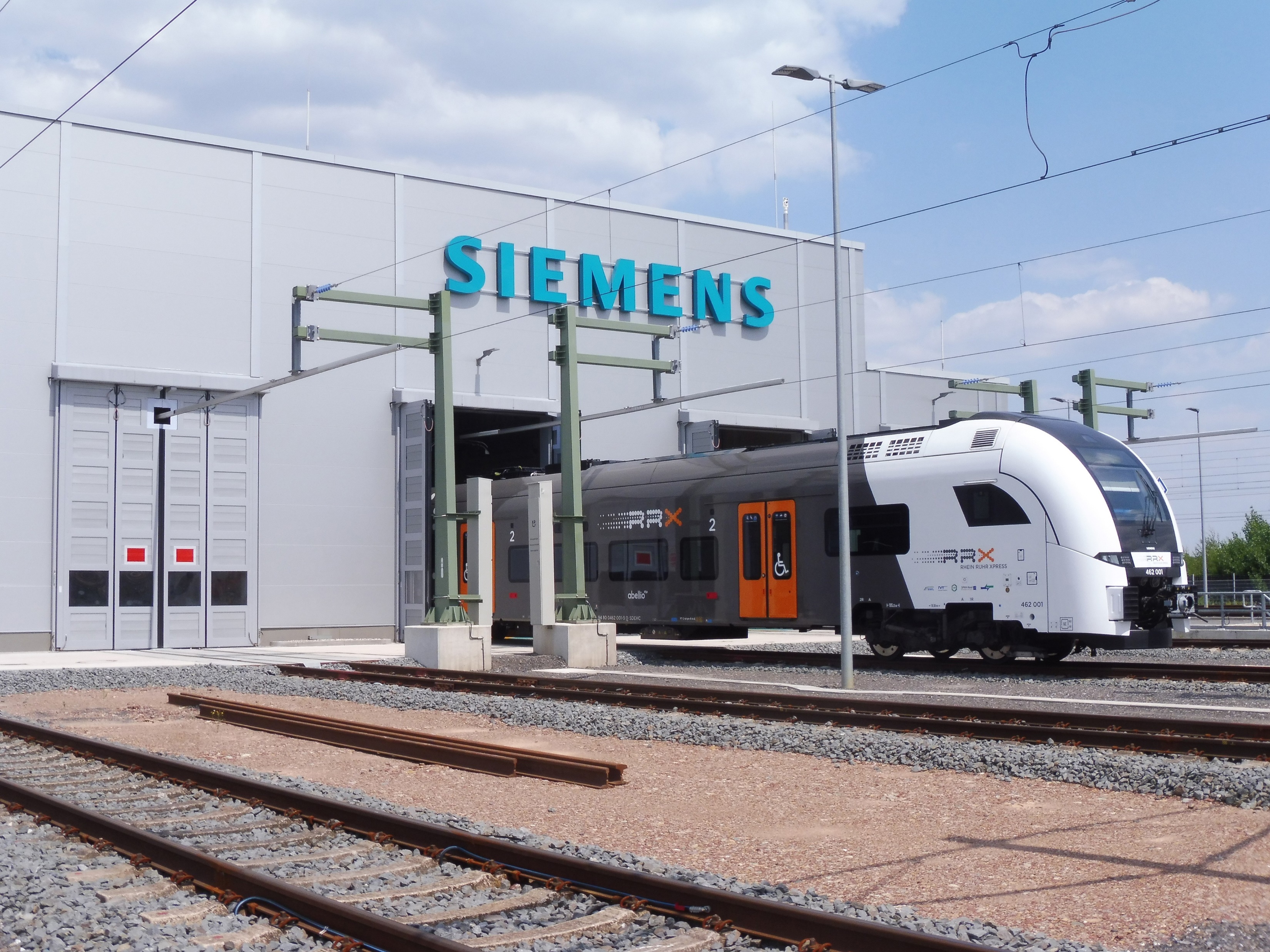 Le système de maintenance prédictive "MindSphere" de SIEMENS 
permet de détecter les défaillances potentielles du matériel et du réseauferroviaire allemand en collectant en continue les informations remontéespar les capteurs  depuis les locomotives, les wagons et les infrastructures ferroviaires grâce à la capacité d’apprentissage de l’IA.
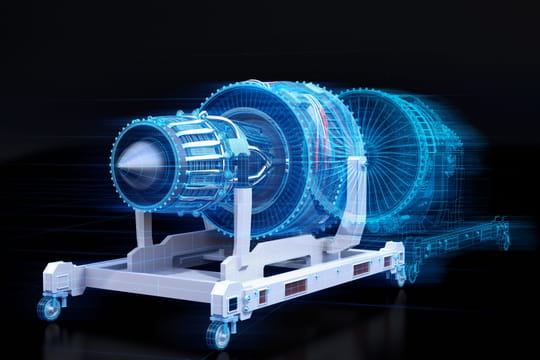 Les "jumeaux numériques" et l’IA : de sérieux atouts pour l’industrieIls permettent de répliquer une machine, un système ou un processus sous forme numérique. L’IA se sert alors des flux de données provenant en continu des divers capteurs et de sa capacité d’apprentissage pour optimiser le fonctionnement et anticiper les défaillances.
31/01/2024
Copyright © Jean Gayral 2024
16
Quel avenir pour l’intelligence artificielle ?
L’IA actuelle est une intelligence artificielle générative : Après une longue période d’apprentissage, elle est capable de générer du texte, des images ou du son, à partirde sa base de connaissance, en réponse à une requête faite en langage courant
Mais certaines sociétés travaillent déjà sur :
L’intelligence artificielle générale (IAG) qui devrait être capable d'effectuer ou d'apprendre à effectuer n'importe quelle tâche cognitive d’un humain.
Cette IAG n’existe pas encore, mais présentera deux conséquences majeures :
Chômage de masse dans de nombreux domaines
Un défit éthique et un bouleversement sociétal majeur
Ce qui nécessitera une sérieuse régulation à l’échelle globale
31/01/2024
Copyright © Jean Gayral 2024
17
Et si l’intelligence artificielle devenait trop intelligente ?
Les médias et les tenants du transhumanisme craignent qu’un jour on en perdele contrôle surtout lorsqu’elle fonctionnera sur des ordinateurs quantiques.
La perte de contrôle d’une IA n’est toutefois pas possible pour 3 raisons :
1.   Une IA n’a et n’aura jamais de conscience
2.   Une IA ne peut pas avoir d’intuitions ni faire de découvertes
Et si toutefois il y avait un risque de perdre le contrôle d’une IA ?
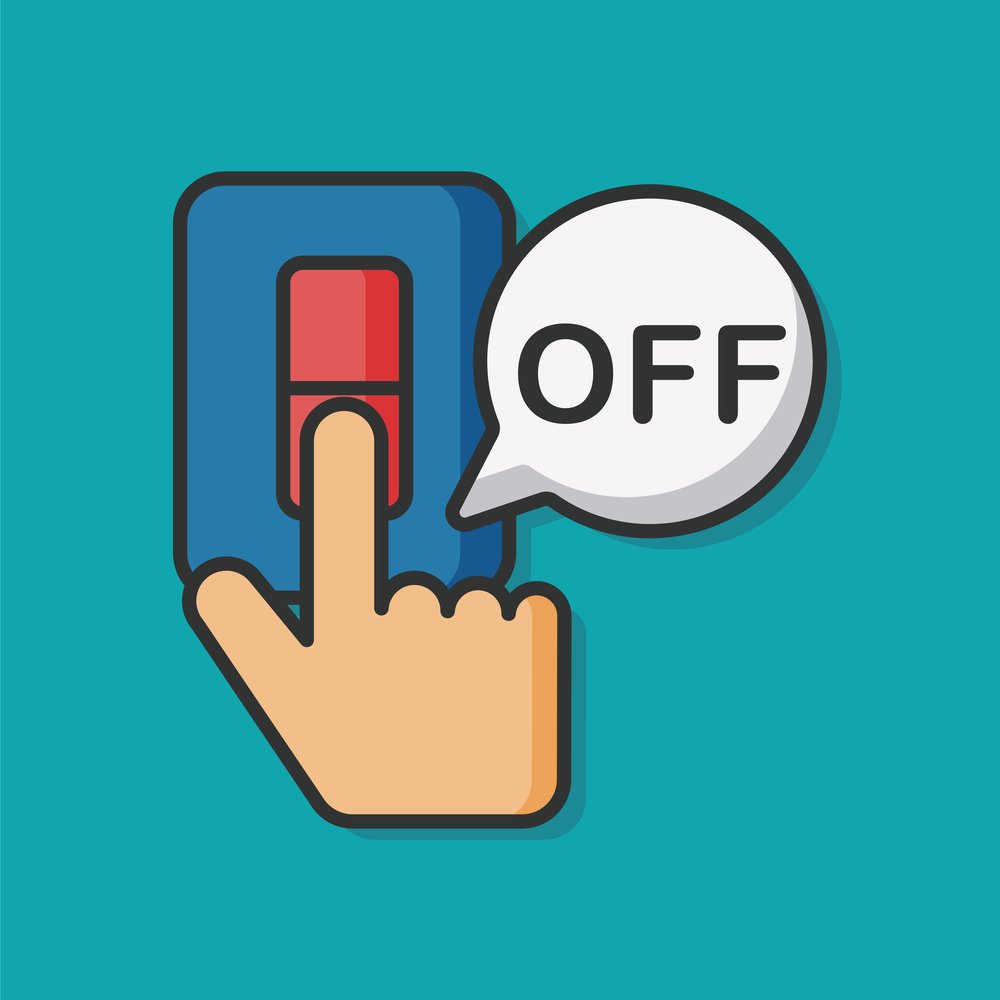 Et bien, il suffirait de couper le courant !
31/01/2024
Copyright © Jean Gayral 2024
18
CONCLUSION
Ce n’est pas l’IA qui pose problème, 
mais ce que nous en faisons et ce que certains rêvent d’en faire…

… car la société humaine est dualiste
31/01/2024
Copyright © Jean Gayral 2024
19
Le dualisme de la société humaine
Tous les êtres humains sont duals car vivant dans la dualité
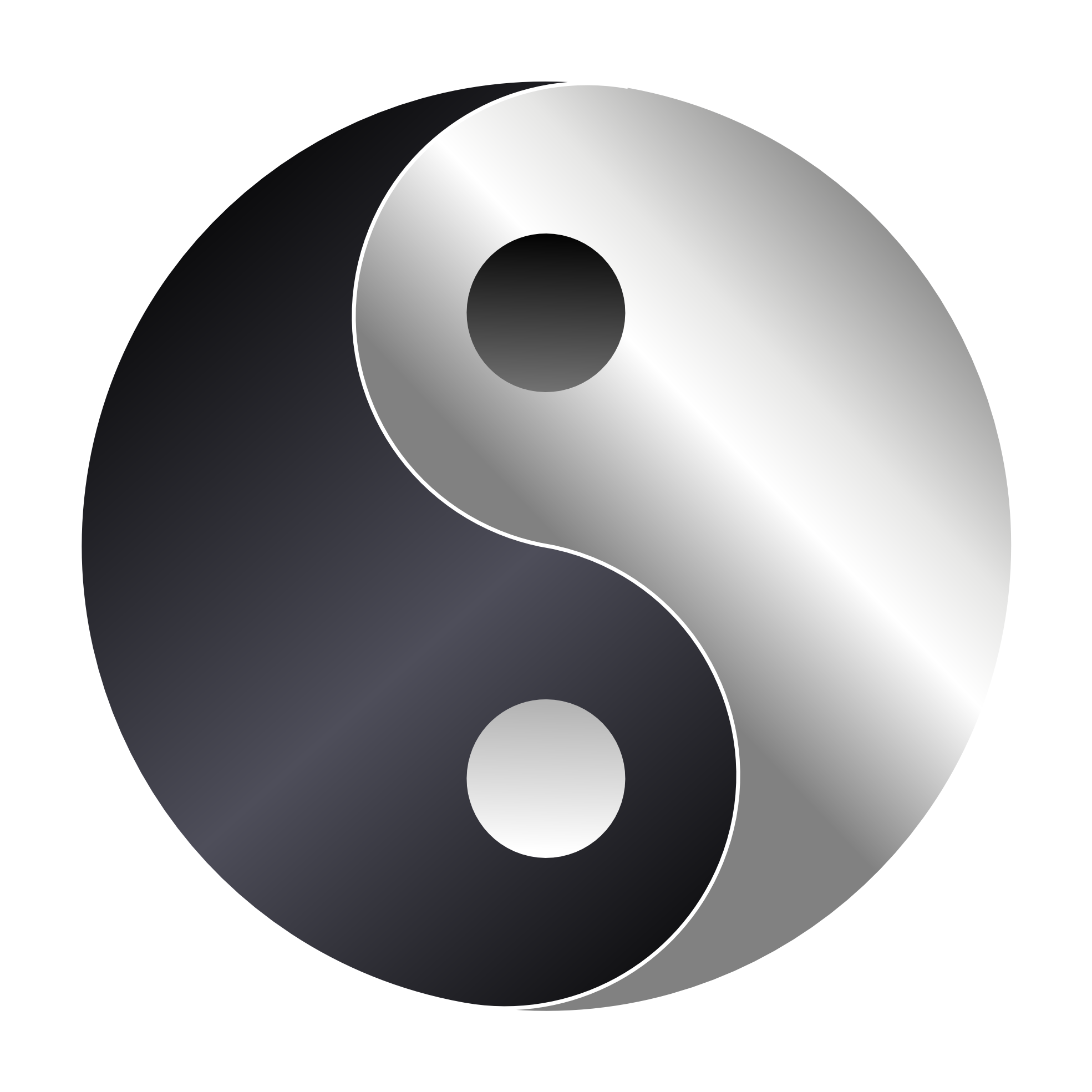 Par dualité, on entend qu’il existe deux réalités opposées mais 
inséparables régies par des principes différents ou antagonistes
A l’instar des êtres humains, la société humaine est duale maiss’avère être surtout dualiste
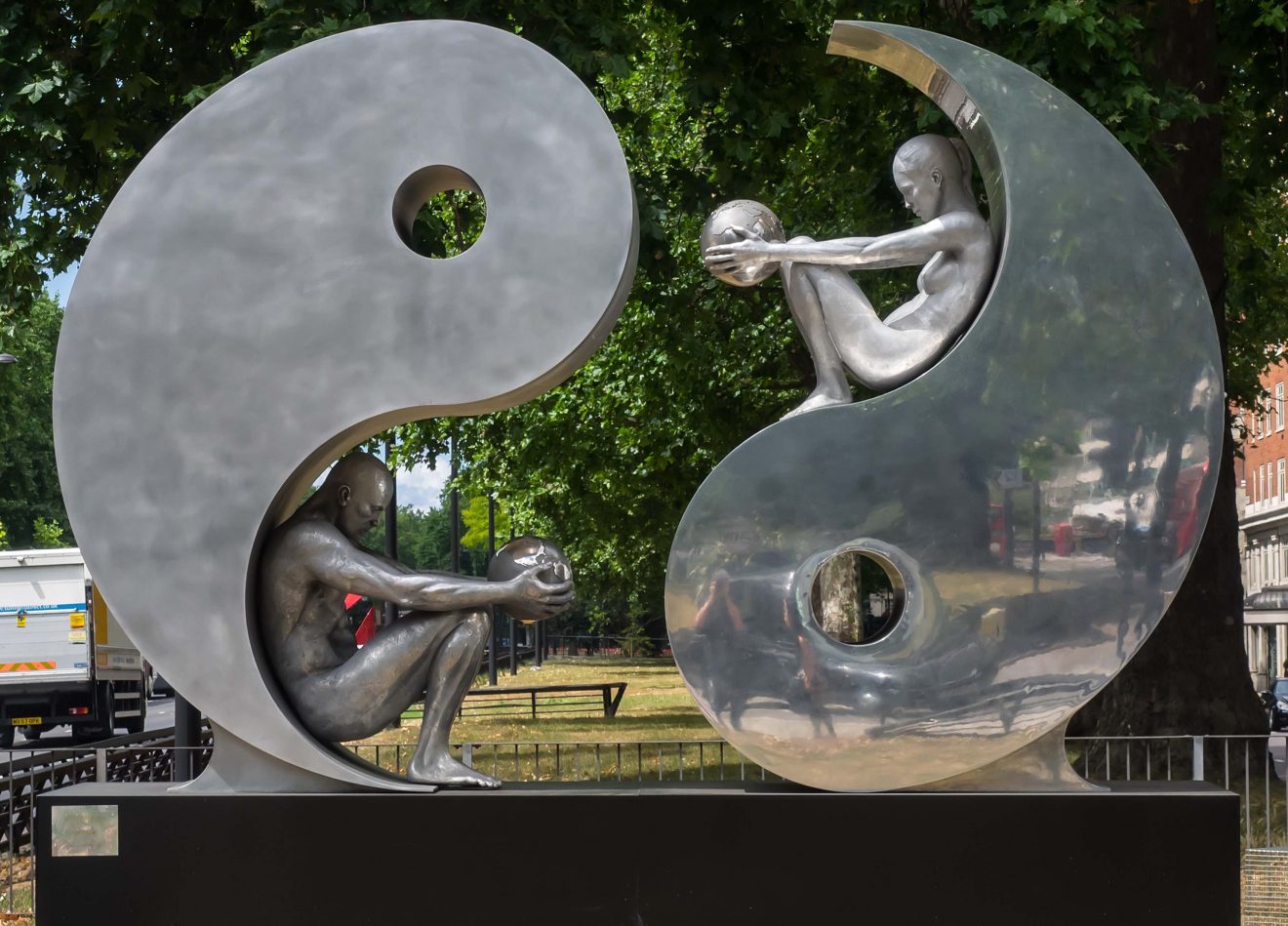 Par dualisme, on entend que la dualité recouvre des éléments 
et des concepts de nature trop différente pour être conciliables
L’intelligence artificielle s’inscrit donc dans ce dualisme sociétal !
31/01/2024
Copyright © Jean Gayral 2024
20
Dans la société actuelle, 2 visions de l’avenir de l’homme 
s’affrontent et c’est à chacun de nous de choisir
L’homme augmenté par le transhumanisme
L’homme amélioré par l’élévation de conscience
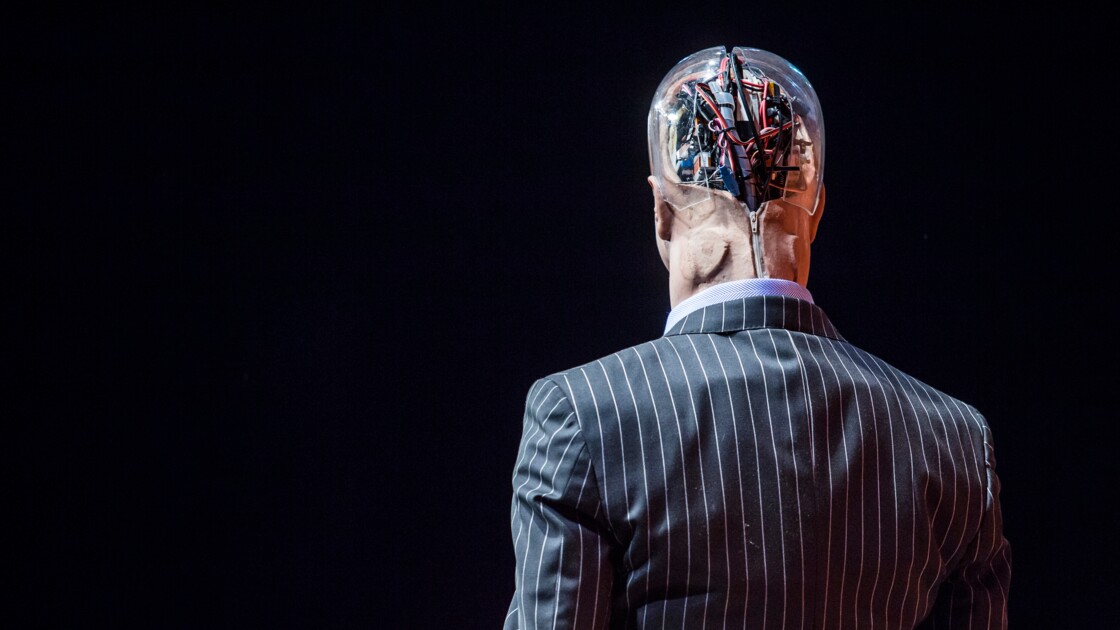 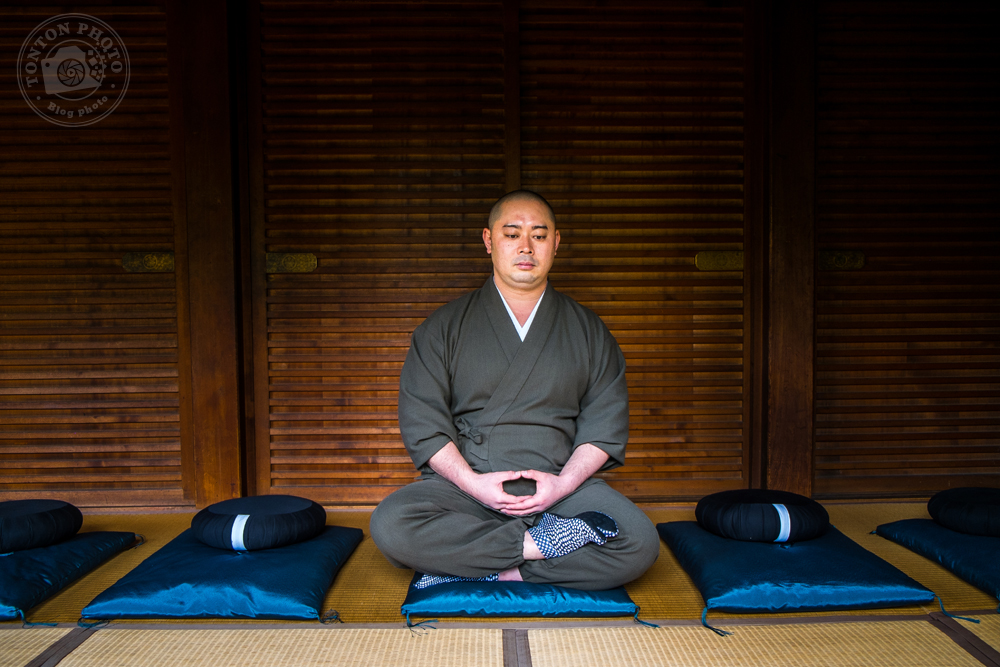 VS
31/01/2024
Copyright © Jean Gayral 2024
21
Si vous voulez en savoir plus sur l’esprit humain
conscient et intelligentLisez mon livre : « Shiva le danseur »
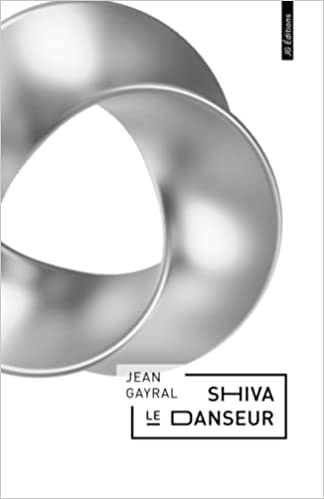 En vente sur
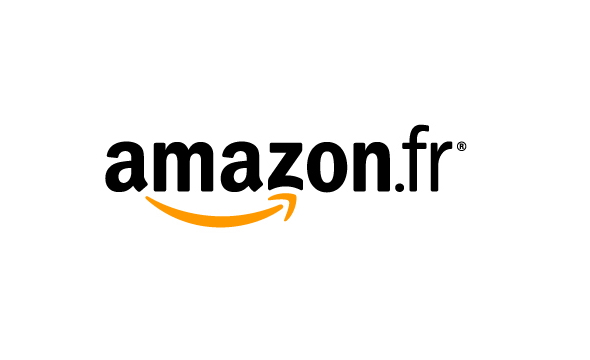 Les livres autoédités n’étant pas vendus en librairies
22